From Small Intestines to Anus
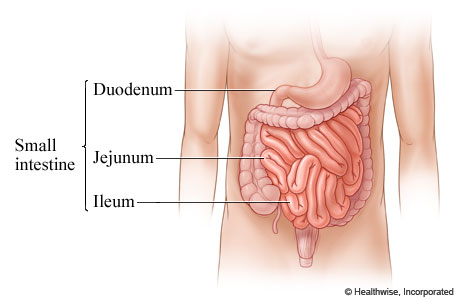 III.  Small Intestines
A.  Major Characteristics
	1.  6 m. (20 ft. ) long;  4 cm to 2.5 cm in diameter
****	2.  90% of nutrient absorption occurs here
B.  3 Subdivisions  all attached to mesenteries
	1.  duodenum--  “ mixing bowl”  receives chyme & enzymes from pancreas and liver
	***2.  jejunum--  bulk of chemical digestion & nutrient absorption occurs here
	3.  ileum  -- empties into the lg. intestine
	C.  Internal Structures  help increase Surface Area by 600X!
	1.  villi-  sm. Fingerlike projections
	2.  microvilli--  on villi:  like bristles on a brush
WATCH VIDEO LINKED…In the Small Intestines
IV.  Pancreas
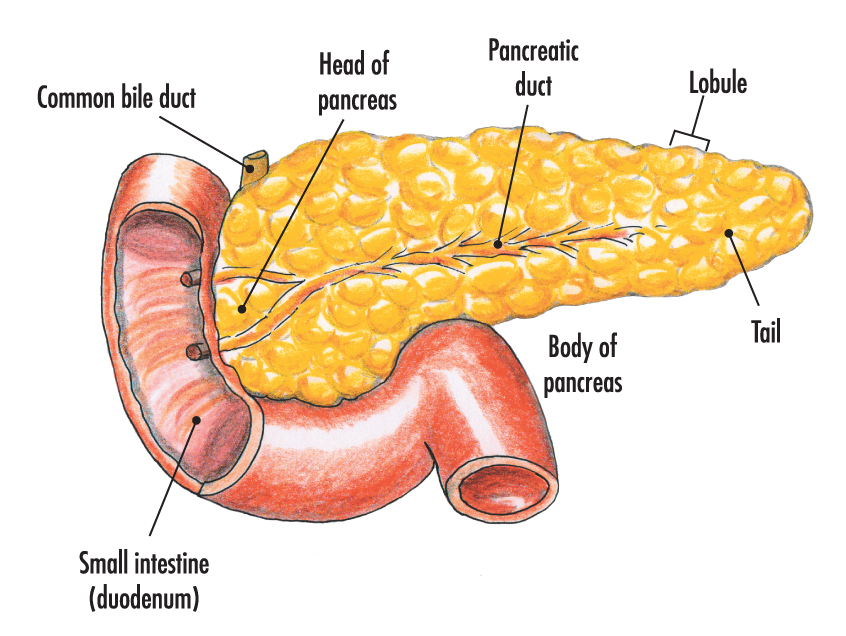 A.  Major Characteristics
1.  lies btwn. the stomach, duodenum and spleen
2.  lumpy, and pinkish from blood vessels
3.  exocrine gland creates enzymes and 1000ml of buffers (pH of 7.5 – 8.0)
B.  Major Function = secretes insulin, glucagon and enzymes into blood
WATCH LINK…Liver!
V.  Liver: WATCH HYPERLINKInto the Blood stream
A.  Major Characteristics
1.  largest organ; 3.3 lb, reddish-brown
2.  essential for metabolism
B.  Structure
	1.  Hepatic Portal Arteries and Veins  	transports blood to and from liver
	2.  made of 100, 000 liver lobules with 	hepatocytes
	3.  Common Bile Duct = from gall bladder 	(w/bile) to pancreas ( enzymes) to duodenum
Liver continued!
C.  Physiology  over 200 different functions 
	1.  Metabolic Regulation
		a.  maintains blood glucose levels @ 90mg 
		b.  regulates lipid and protein metabolism
		c.  **removes waste products like urea
		d.  stores fat soluble vitamins and minerals 		like A, D, E, K, B12, Fe
		e.  removes drugs!
	2.  Regulates Composition of Blood
		a.  phagocytes eat dead or old RBC’s
		b.  Plasma synthesis
		c.  removes hormones, antibodies and toxins!
		d.  ** makes and secretes bile
		e.  Function of Bile  emulsification!! –> 
breaks down fats into sm. Droplets to increase SA!
D.  Liver Diseases
1.  cirrhosis turns hard (fibrosis/ scar 	tissue
	2.  hepatitis   viral , bacterial, or 	Sexual
	3.  alcoholism  liver gets hard from 	always having to remove toxins from 	blood
VI.  Gall Bladder
	A.    Major Characteristics hollow, green and  pea shaped
	B.  Gall Stones = salts become hard and 	block bile duct
VI.  Gall Bladder
Large intestines
VII.  Large Intestine WATCH HYPERLINK Functions!
A.  Major Characteristics
	1.  horseshoe shaped;  reabsorbs water; stores 	feces
	2.  avg. length =  1.5 m/ 5ft!
	3.  avg. width =  7.5 cm ( 3in)
	4.  no villi;  much thinner walls than sm. Int.
B.  Major Parts
	1.  Cecum   stores chyme… has 	appendix/Function?
	2.  Colon largest part; has pouches-> can 	elongate
	3.  Rectum   last 15 cm. EXPANDABLE!
C.  Regions of Colon
1.  ascending = goes up from cecum 	to rt. turn
	2.  transverse =  crosses abdomen rt. 	To left
	3.  descending =  90 degree turn 	downward
	4.  sigmoid =  15 cm long
D.  Physiology
1.  reabsorbs water  solid called feces (200ml a 	day)=  5% bacteria, the rest is dead cells, 	undigested parts, water
	2.  Absorbs Vit. K  blood clotting and bile salts
E.  Problems 
	1.  diverticulitis =  pockets form in sigmoid due to 	pressure of defecation
	2.  colitis =  imflammation of other parts of the colon
	3.  flatus =  intestinal gas produced by bacteria in 	colon
		a.  increase with meals that have lg. amts. Of 	undigestable carbs ( fiber) like beans and 		fruits
		b.  can cause cramps ( gas)
F.  Defecation Reflex – a few times a day??
1.  stretch receptors and peristalsis contractions
	2.  ext. sphincter is voluntary; internal is involuntary
	3.  can ignore for sometime
	4.  however,  it can be overridden when pressure gets too 	high  (babies and paralyzed people can’t regulate it)
H.  Problems 
	1.  diarrhea =  frequent watery bowel mov’ts. Due to 	bacteria, viruses or protozoans 
		**  severe cases can be fatal b/c of loss of electrolytes
	2.  constipation = infrequent defecation too much water absorbed
		a.  stool softeners =  laxatives increase water in 		stools
		b.  or …  eat more FIBER!!  It is undigestable!